МІНЕСТЕРСТВО ОСВІТИ І НАУКИ УКРАЇНИ
 Національний технічний університет України«Київський політехнічний інститут імені Ігоря Сікорського»
Кафедра загальної та теоретичної фізики
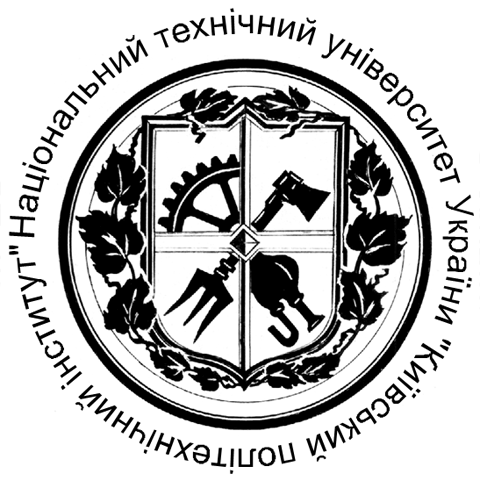 Дослідження пружних
властивостей твердих тіл та 
біологічних об'єктів
Лабораторна робота 2(1)
Дослідження пружних властивостей 
твердих тіл та біологічних об'єктів
Презентація до лабораторної роботи 2(1)
з розділу «Механіка» курсу «Загальна фізика»

                                                Укладачі: Якуніна Наталія Олександрівна, канд. фіз.-мат.наук, доц.
                                                                 Дімарова Олена Володимирівна
Технічна підтримка та макети Учбово-наукової лабораторії криогенної техніки
Мета роботи:
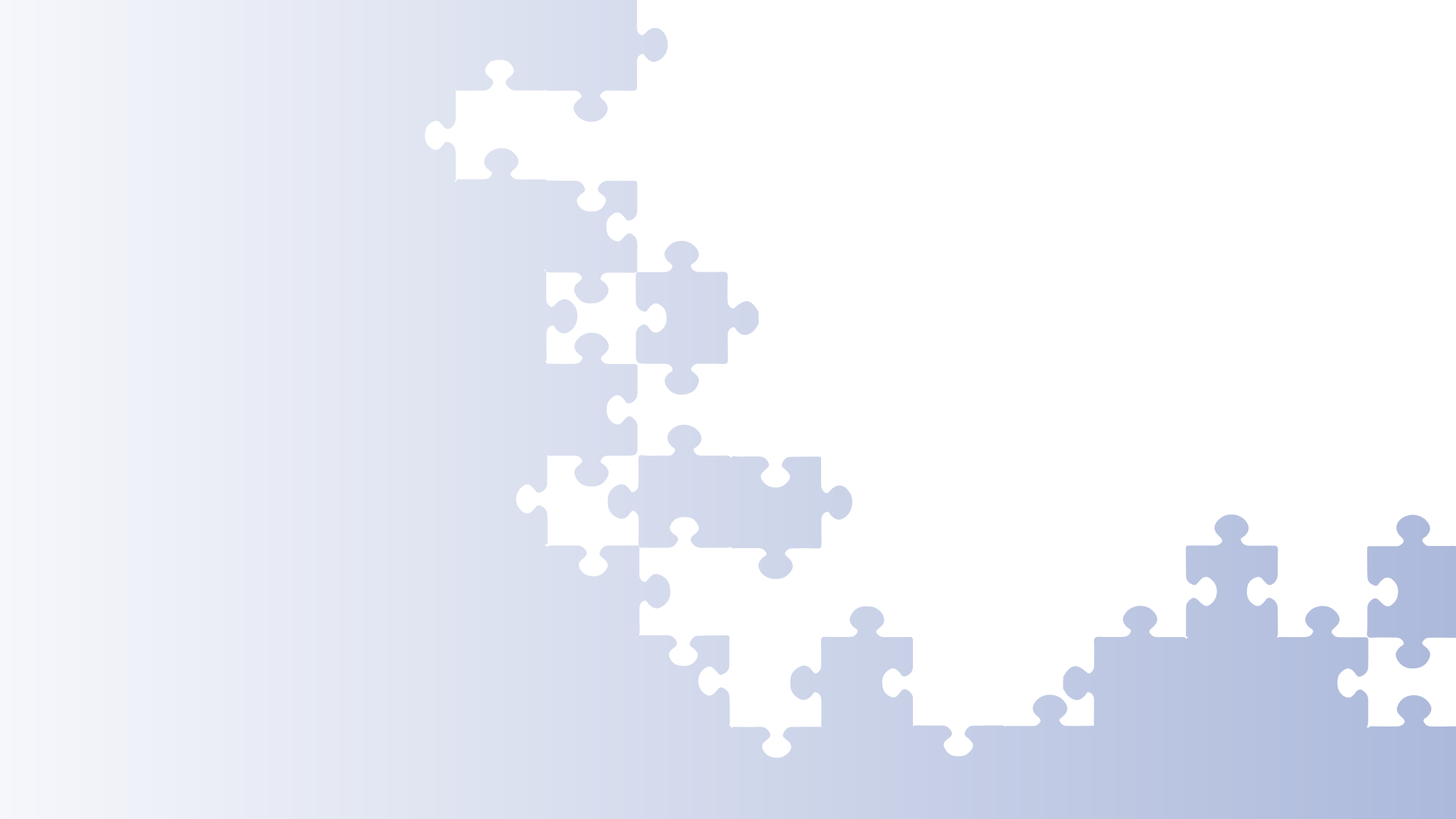 знайомство з фізикою процесів деформацій тіл, 

вивчення закону Гука,  

вимірювання модуля пружності твердих тіл та біологічних матеріалів
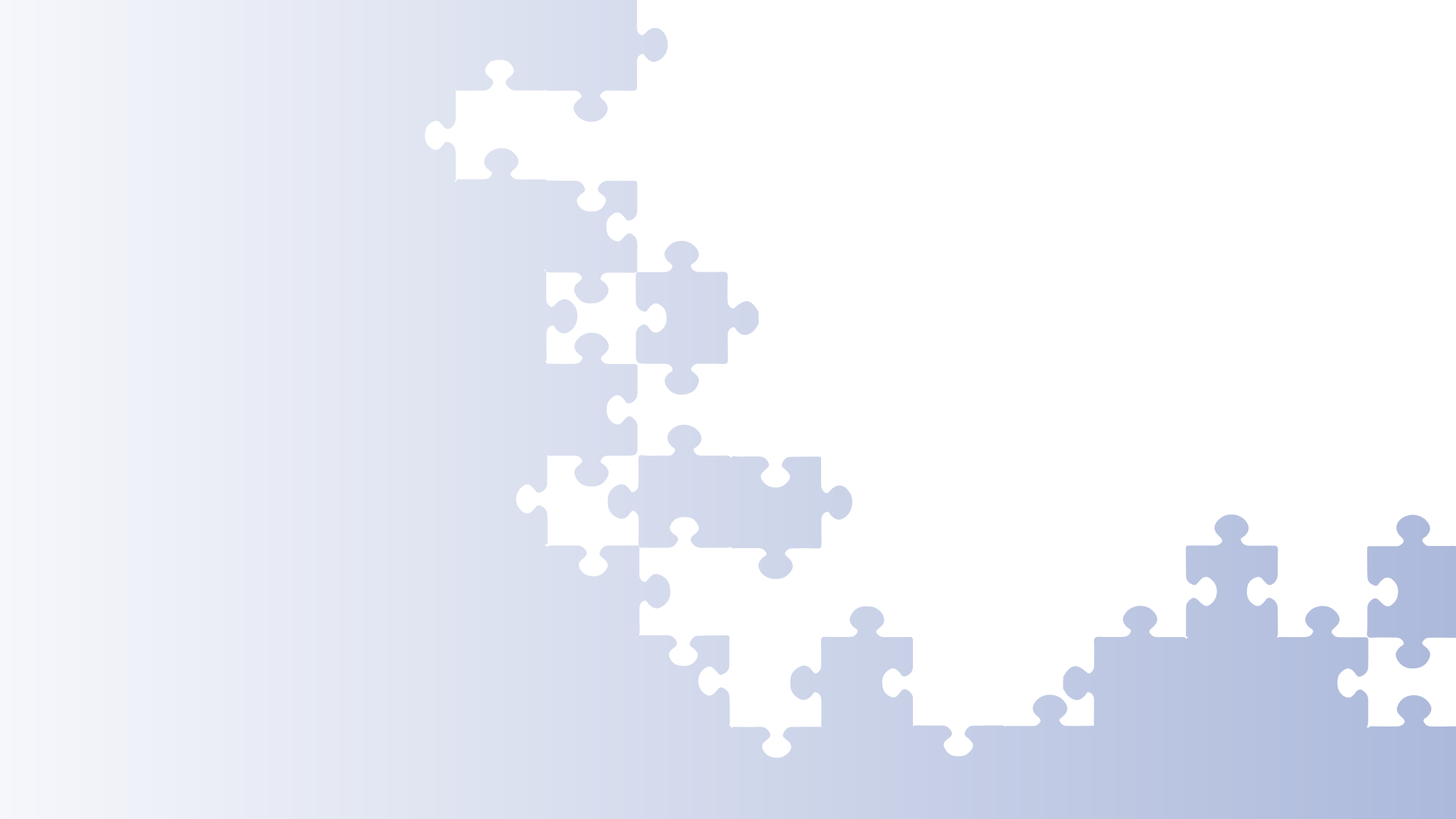 Короткі теоретичні відомості
Зміна взаємного розташування точок тіла, яке призводить до зміни його форми та розмірів, називають деформацією.
В твердих тілах деформацію називають пружною, якщо після припинення дії сили вона зникає, тобто частинки твердого тіла, змістившись у процесі деформації, повертаються в своє початкове положення рівноваги і відновлюються початкові розміри і об’єм тіла.
Якщо  деформація зберігається і після припинення зовнішньої дії, то її називають пластичною.
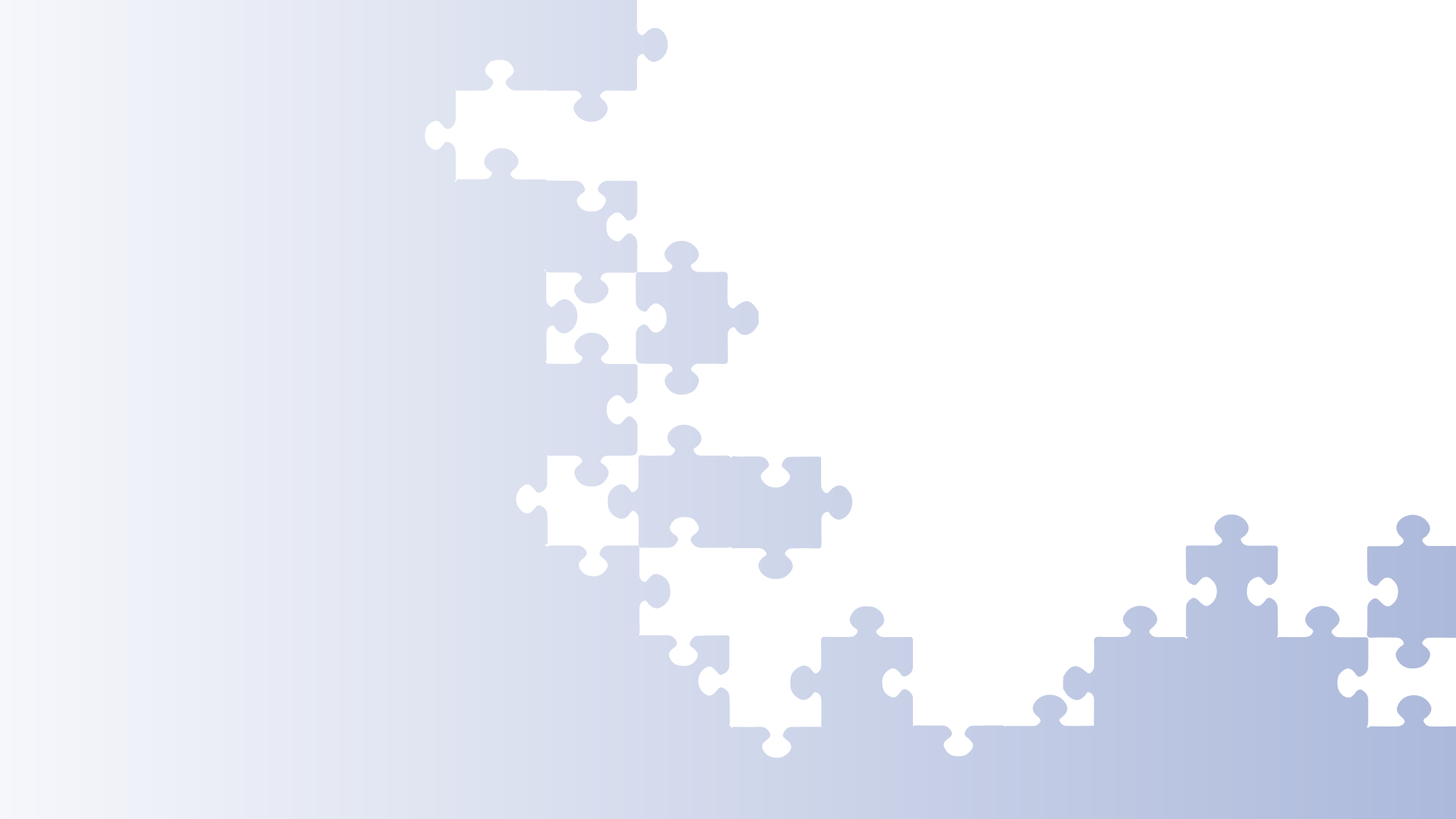 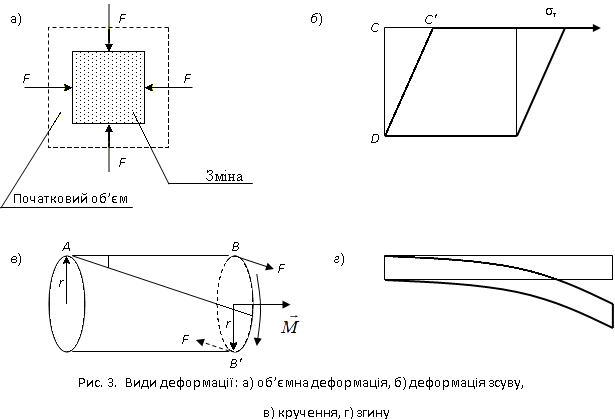 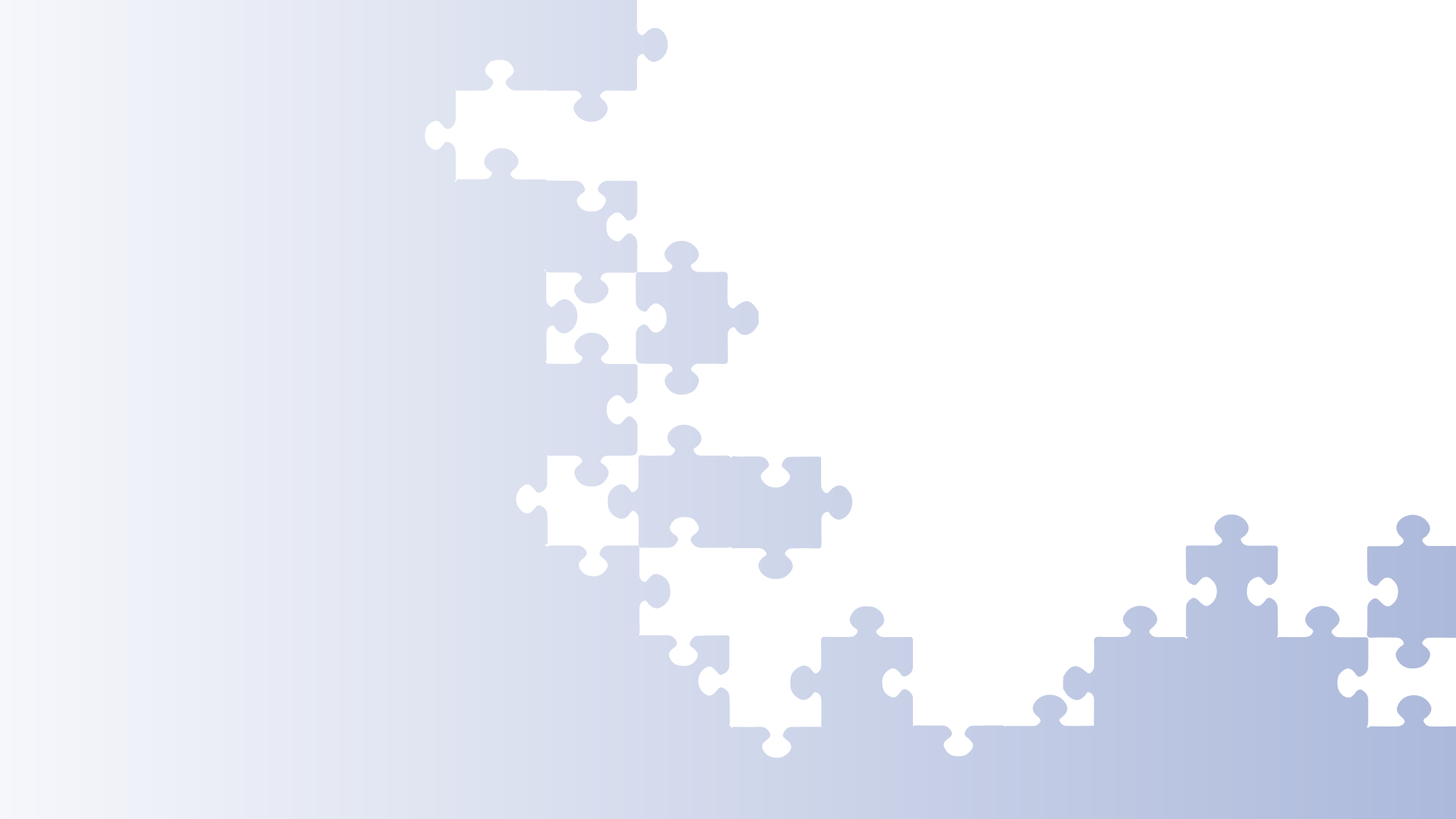 Прибудь-якому з процесів деформації виникають сили, що намагаються відновити початкові розміри тіла. Ці сили називаються силами пружності.
Силою пружності (пружною силою) називається сила, яка виникає при деформації тіла та спрямована вбік, протилежний напрямку зміщення частинок тіла при деформації.

При пружних деформаціях ви­ко­ну­ється закон Гука: механічне напруження σ прямо пропорційне відносній  деформації ε тіла:         σ = Е | ε | ,        де
-  механічне напруження σ – фізична величина, яка чисельно дорівнює пружній силі dFпр, яка припадає на одиницю площі перетину тіла dS:  σ = dFпр /dS; 
відносна деформація ε – показує відношення абсолютної деформації ΔX до початкового значення Х0:  
     ε = ΔX / Х0 ;				
модуль пружності або модуль Юнга Е – коефіцієнт пропорційності

!За фізичним змістом: модуль Юнга показує напругу, яка виникає в тілі при подвоєнні довжини зразка
Якщо силу P прикласти до середини стрижня довжини L, ширини b і товщини a прикласти силу P, то стріла прогину h буде визначатися відповідно 
до формули:                   . Тоді модуль Юнга
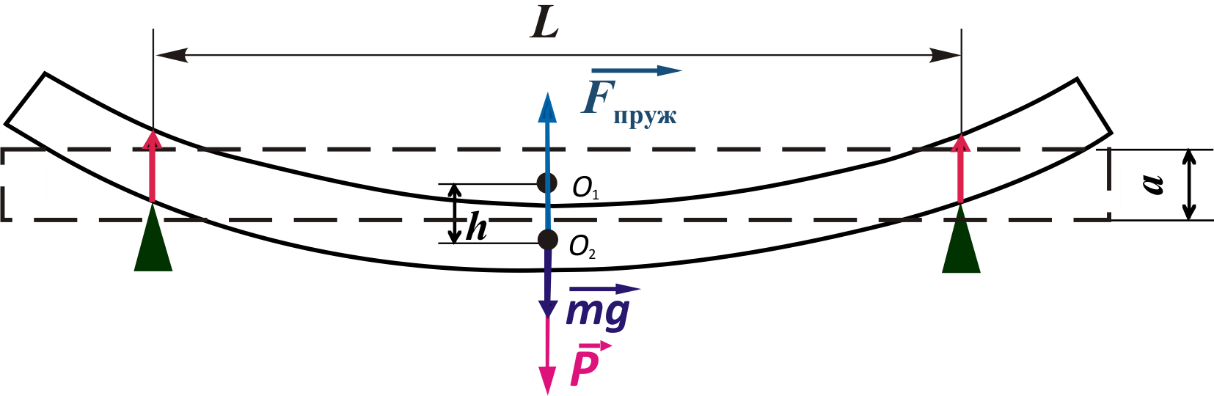 Залежність напруги, яка виникає в зразку, від відносної деформації, називають діаграмою деформації.
Зона ОА називається зоною пропорційності. В межах цієї зони виконується закон Гука.
Зона ОВ – це зона пружності, оскільки в даній області деформації після зняття напруження тіло відновлює свої розміри і форму.
ОА
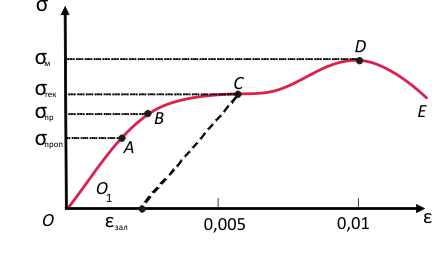 Зона ВС називається зоною загальної текучості. В цій зоні подовження зразка відбувається без збільшення напруження.
ОВ
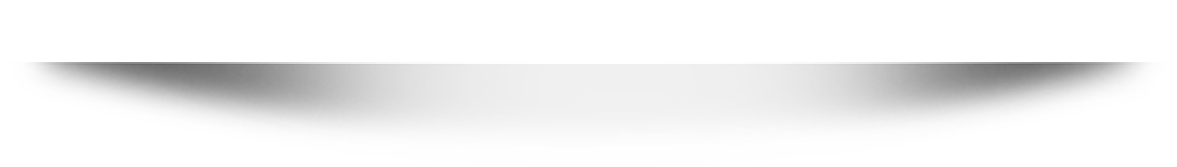 ВС
Зона CD – це зона закріплення, в цій зоні подовження зразка супроводжується зростанням напруження, на зразку з’являються місця майбутнього руйнування – шийка, формування якої (точка D) супроводжується процесом місцевої текучості в зоні DE і руйнуванням зразку.
CD
Експериментальна  установка
УНЛКТ
1
2
Установка для визначення модуля пружності складається з масивної платформи 1 з двома стійками, на які поміщають зразок 2 у формі пластини. Між стійками поміщають стержень із закріпленими на ньому у вертикальному положенні годинниковим мікрометром 3. Під час дотику жала мікрометра 7, прикладеного до середини зразка, із контактною пластинкою 2 стрілка мікрометра 8 при навантаженні відхиляється. На середині зразка є гачок 4 для підвішування вантажів 5.
3
8
4
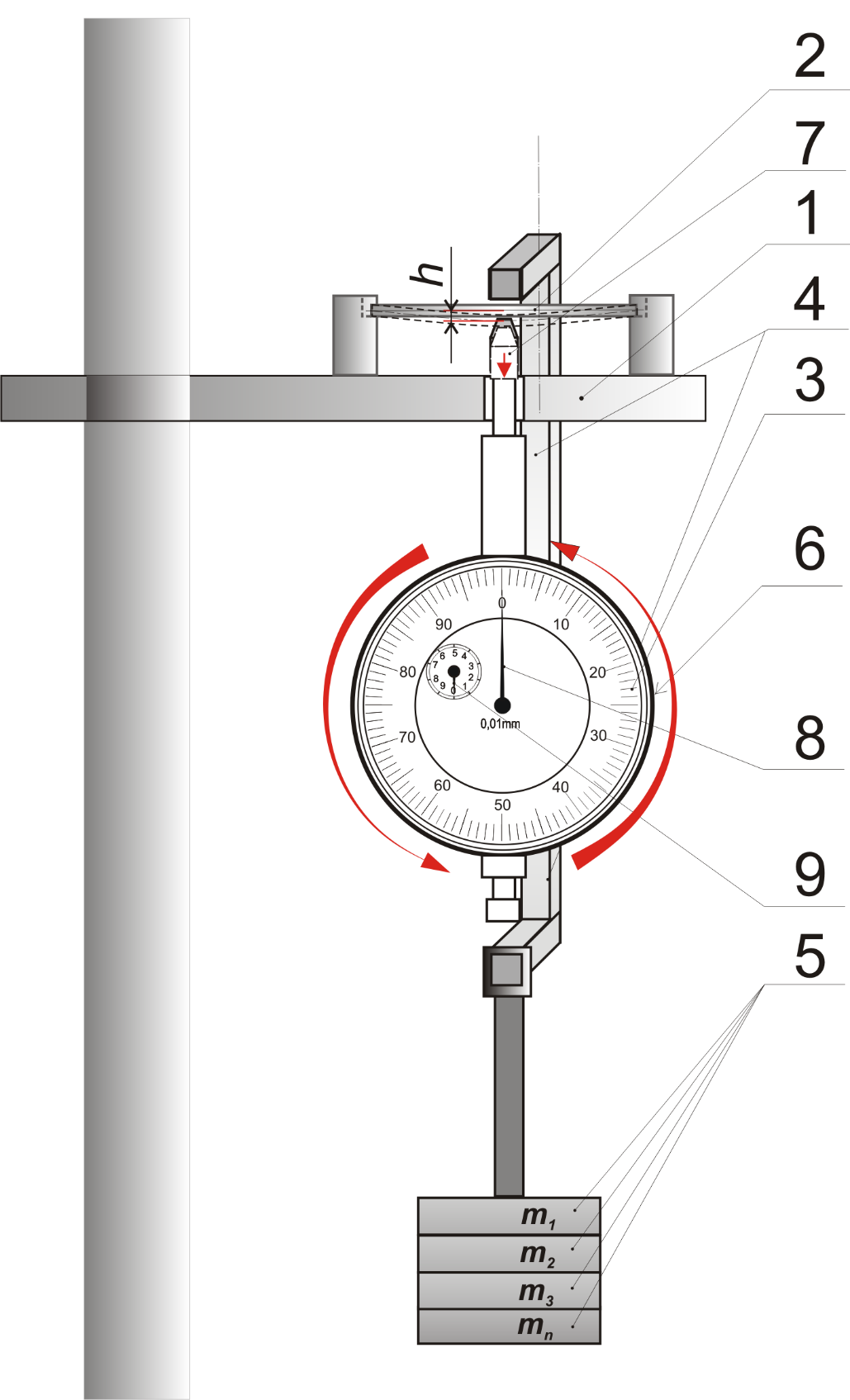 1
платформа та 2 стійки
пластина-зразок
2
годинниковий 
мікрометр
3
4
гачок для 
підвішування 
вантажків
вантажкі масою mi
5
кільце безель для
 калібрування
6
вимірювальне 
жало мікрометру
7
основна стрілка
8
додаткова стрілка
для відліку обертів
9
Порядок виконання роботи
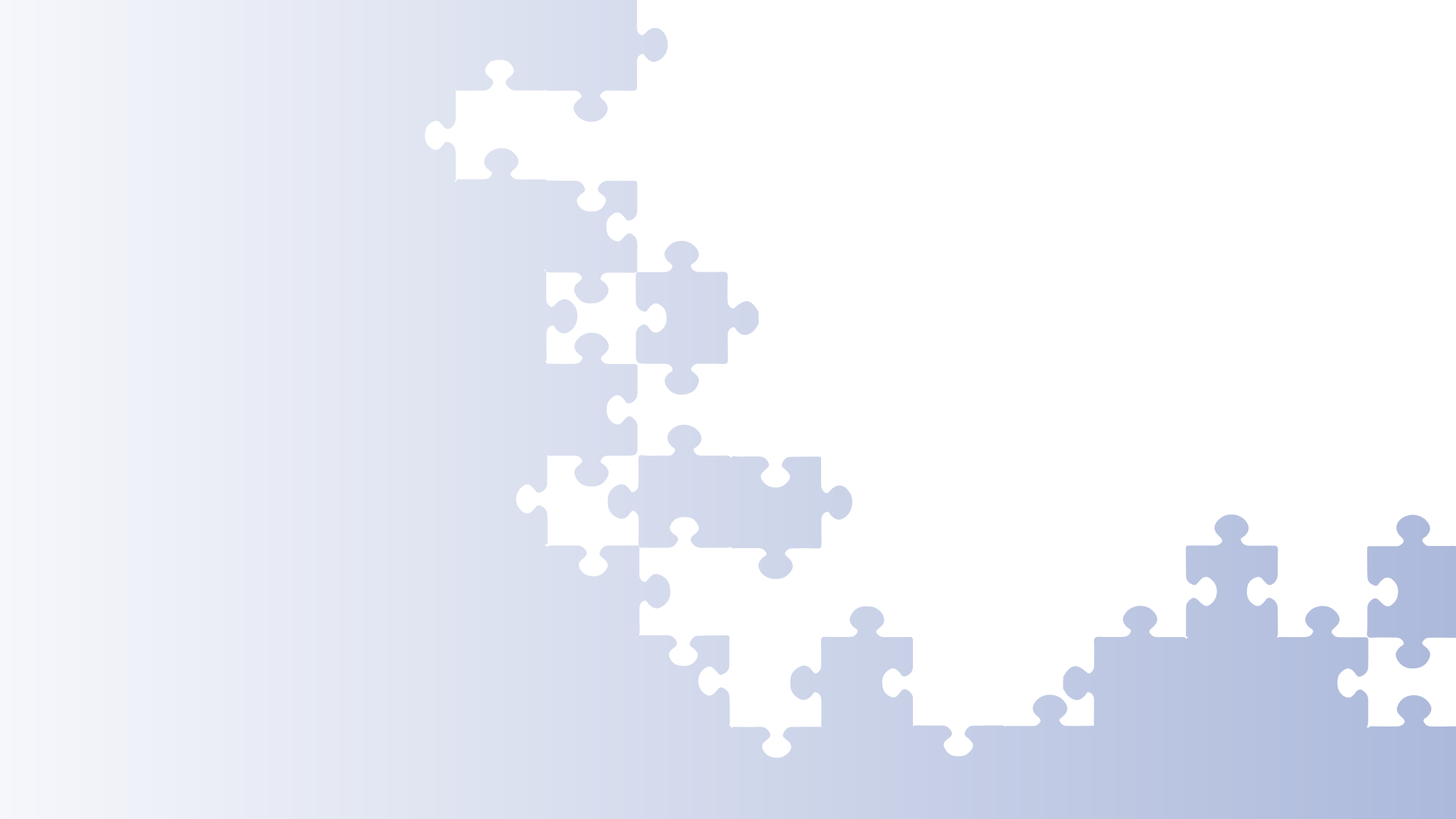 1. Вимірювання товщини зразка

Для вимірювання товщини зразка розташуємо його між зажимами штангенциркуля, як показано на першому відео. Щоб точно знайти цей розмір, використовуємо   обидві шкали штангенциркуля. 

Інструкція по роботі із штангенциркулем
знаходиться у додатку.
Відео 1
Товщина зразка зразка у формі          пластини у  відео 1 складає 1,5 мм, 
а товщина зразка на відео 2  складає2,2 мм  
 
! Нагадуємо, що для кожного зразка вимірювання геометричних розмірів треба робити тричі  в різних місцях зразка 
! Нагадуємо, що  для  розрахунків  треба переводити міліметри в метри!
Відео 2
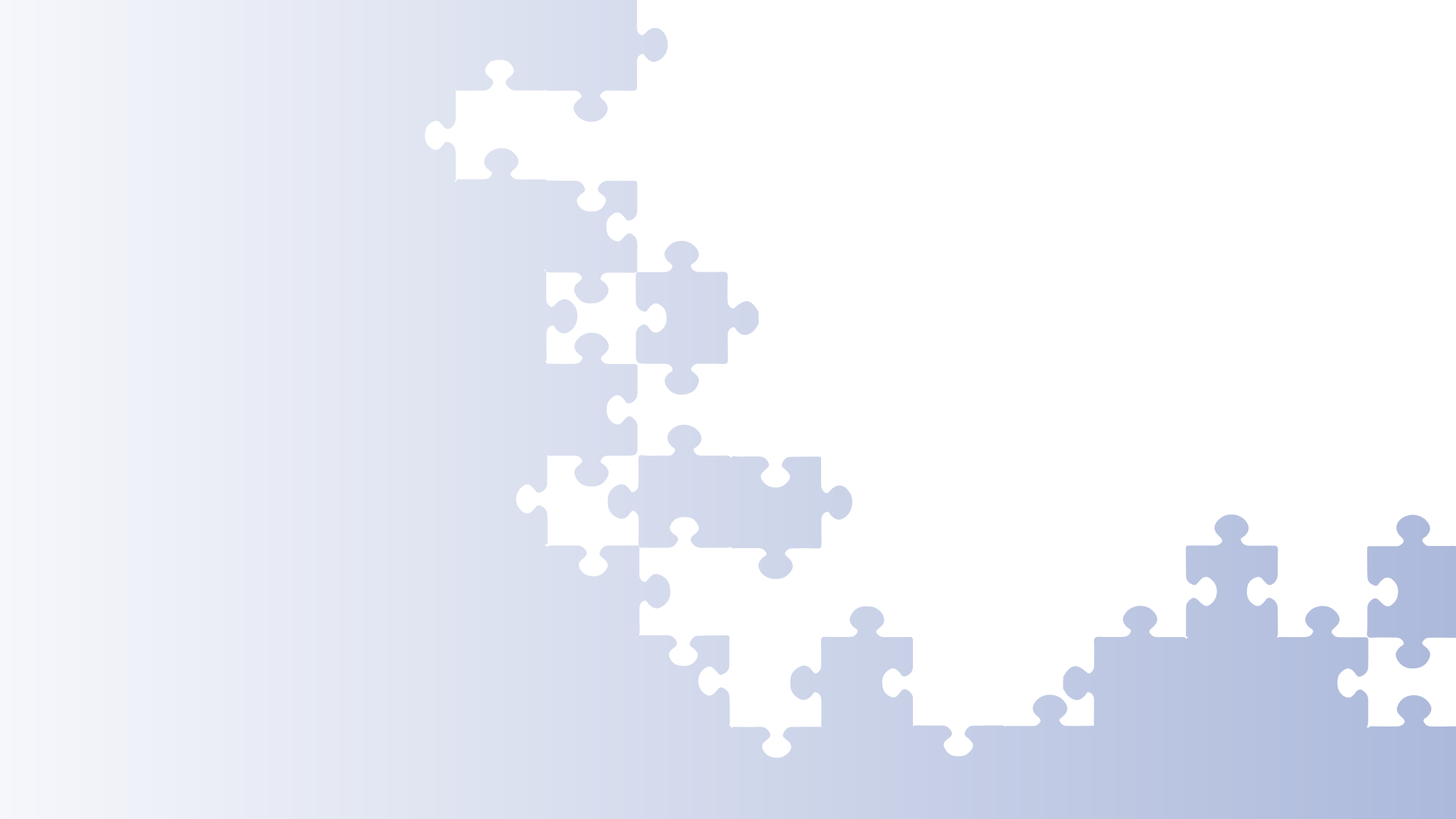 2. Вимірювання ширини зразка
Зразок розташовуємо між зажимами штангенциркуля, беремо відліки по верхнім, так і по нижнім шкалам штангенциркуля. 
Фіксуємо отримане значення ширини b  .
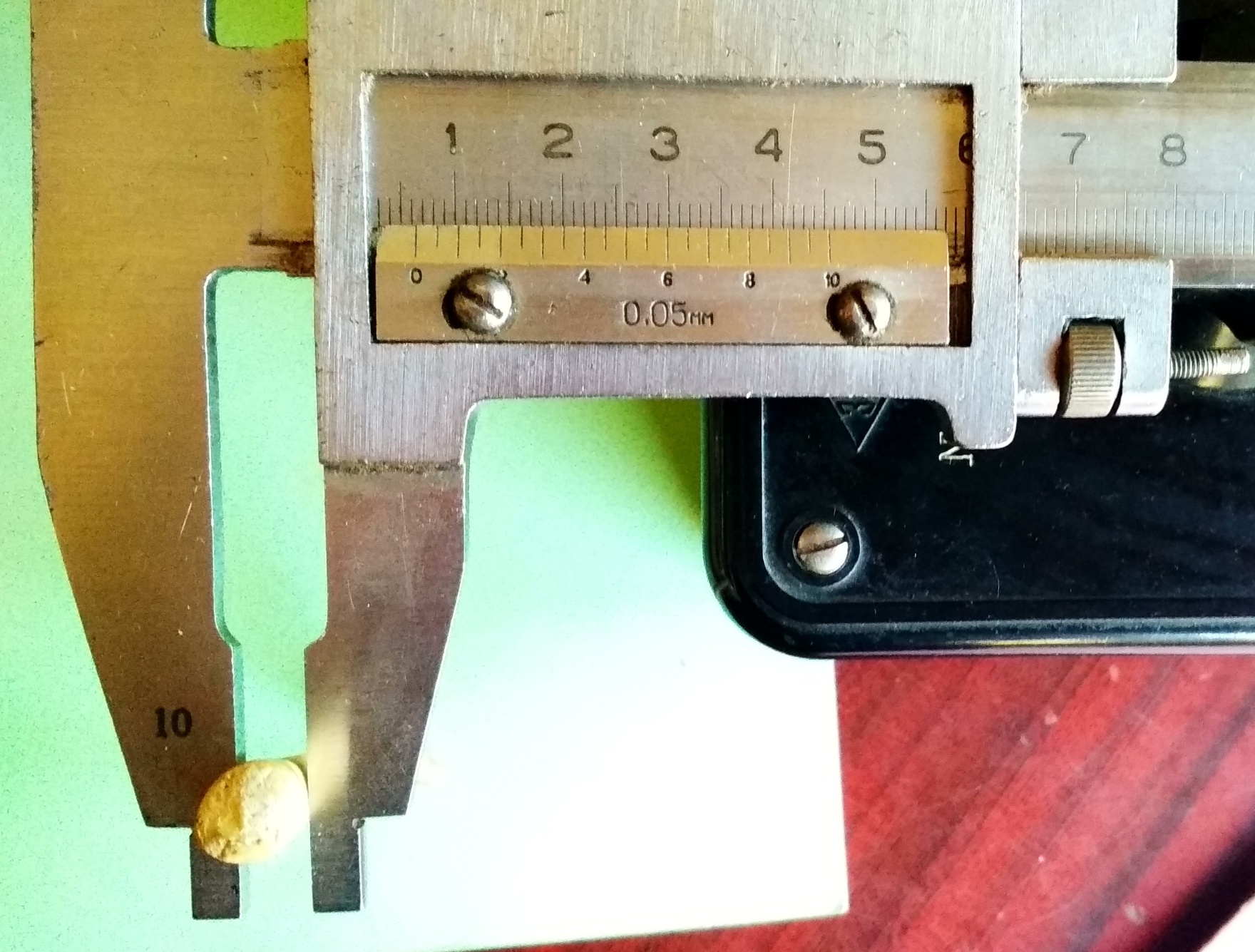 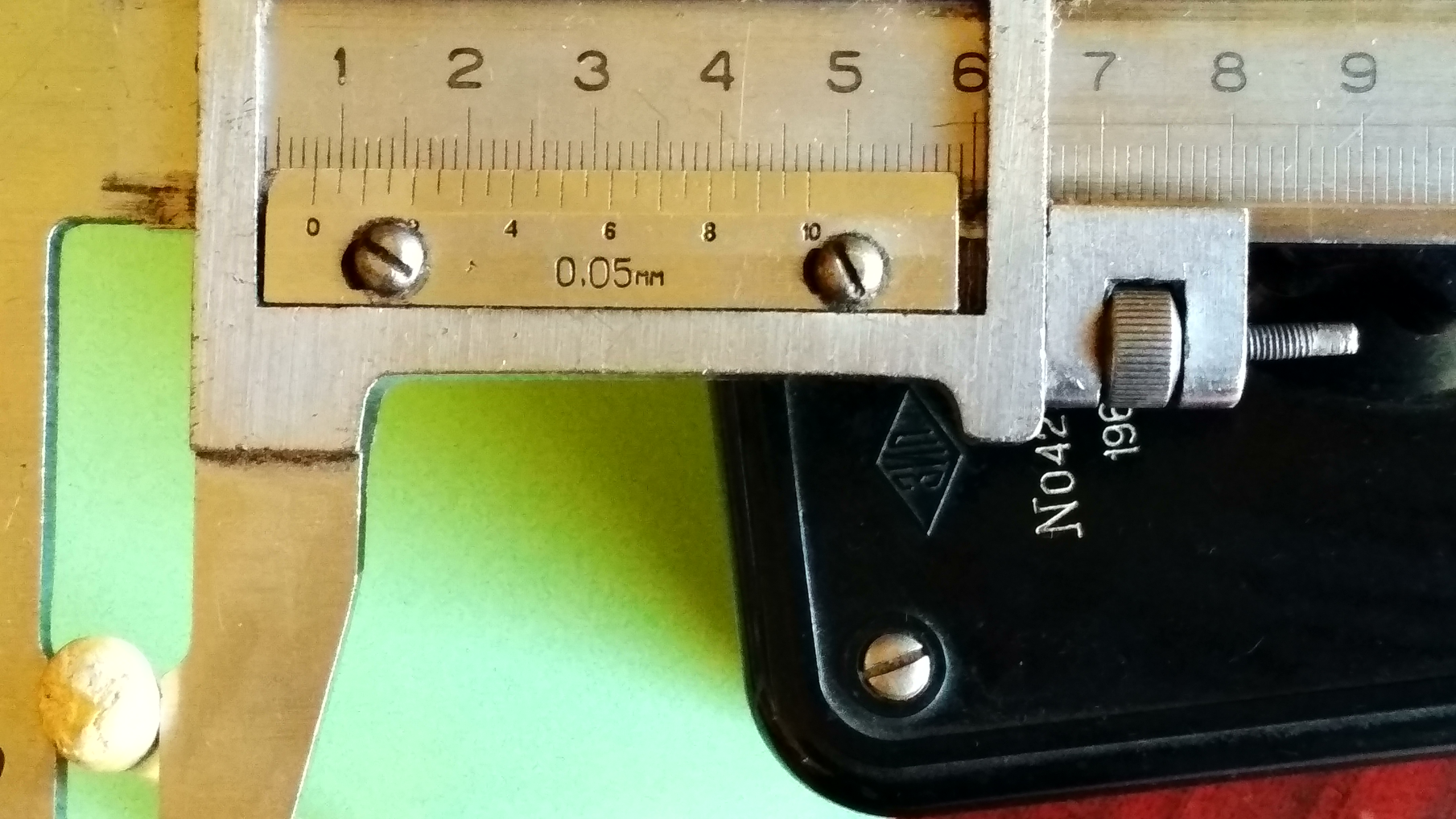 На фото 2 приведено приклад вимірювання іншого 
зразка: можна бачити, що в цьому випадку ширина 
зразка   складає     b 2  = 6,5 мм.
На фото 1 приведено приклад вимірювання одного із 
зразків: можна бачити, що в цьому випадку ширина 
зразка   складає   b 1 = 7, 95 мм
! Нагадуємо, що порядок використання мікрометра можна знайти в інструкції    до лабораторної роботи!
! Нагадуємо, що для кожного зразка вимірювання геометричних розмірів треба робити тричі  в різних місцях зразка 
! Нагадуємо, що  для  розрахунків  треба переводити міліметри в метри!
3. Вимірювання довжини зразка

Лінійні розміри довжини зразків знаходяться як відстань між точками
опори
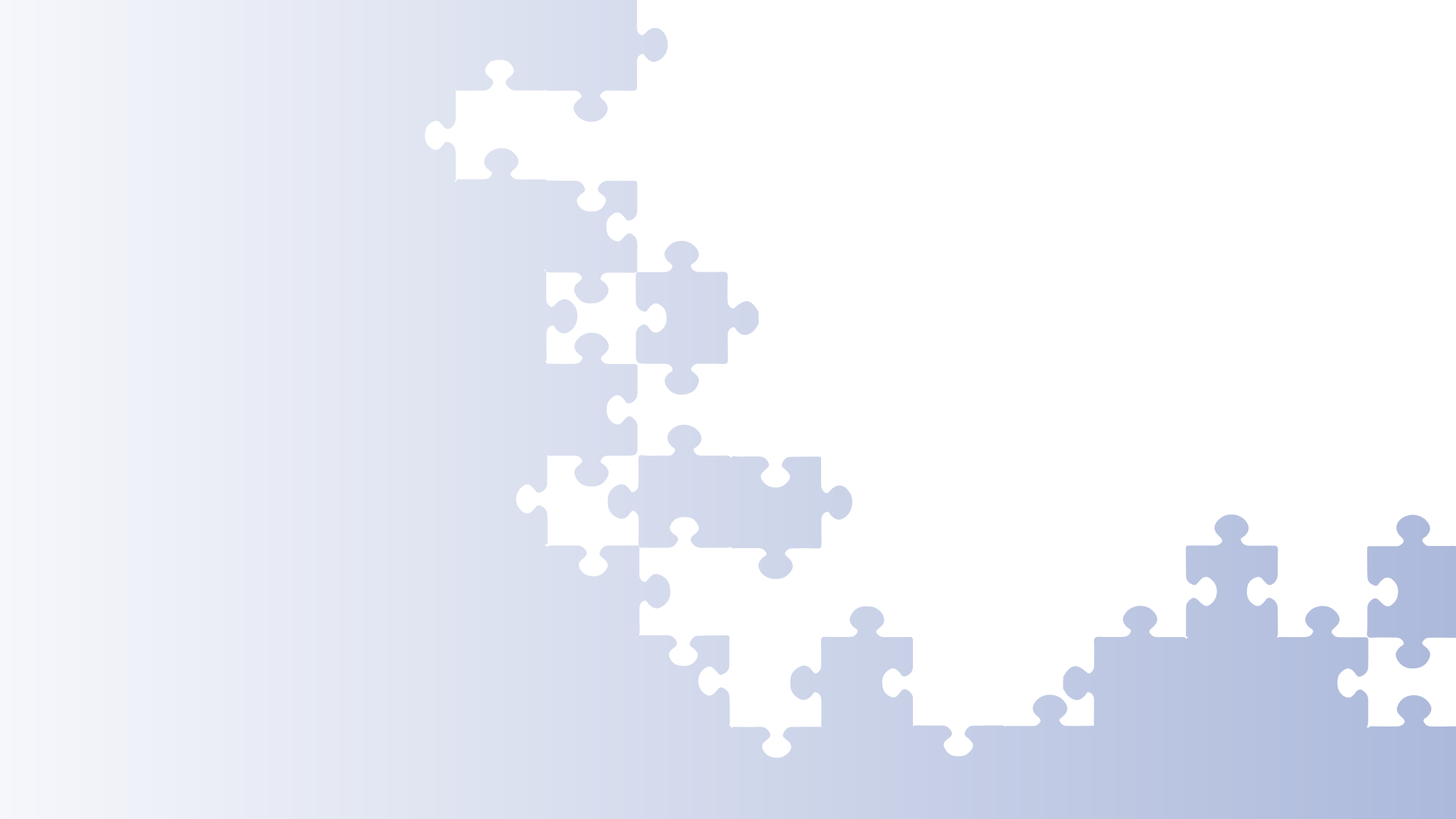 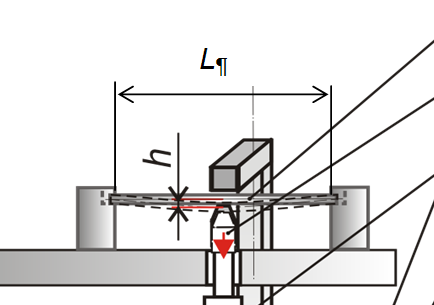 2
7
1
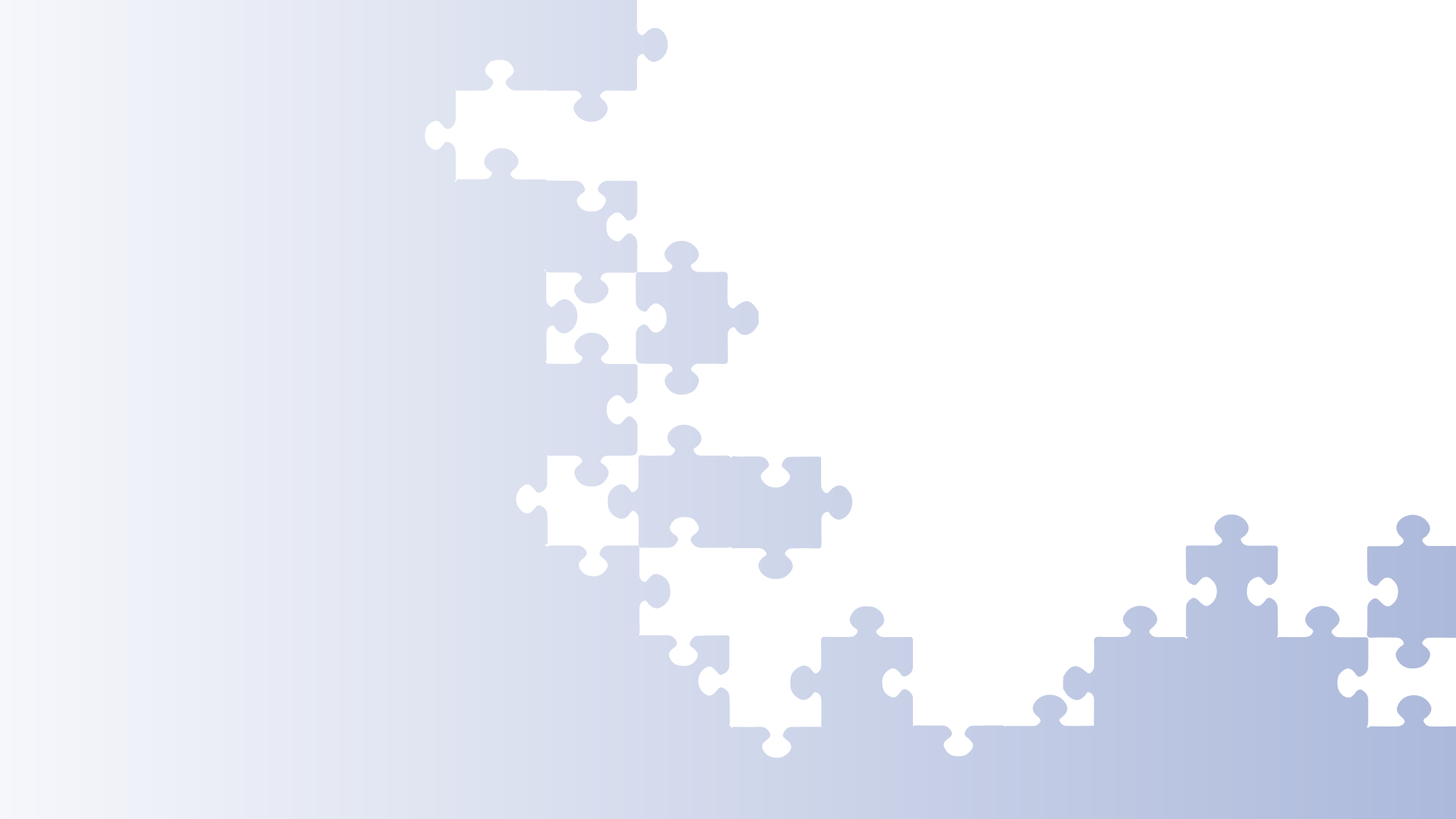 Для кожного зразка вимірювання геометричних розмірів треба робити тричі  в 
різних місцях зразка: отримуємо значення a1, a2, a3; b1, b2, b3;  L1, L2, L3 для кожного з трьох зразків.
3. Розрахувати середні значення <b>, <a>, <L> для кожного зразка. 
4. Результати вимірювань і розрахунків занести в першу строку  табл. 1.
Таблиця 1
Порядок виконання роботи
5. Для вимірювання стріли прогину h покласти зразок 1 на опори. 

6. Годинниковий мікрометр встановити так, 
щоб вимірювальне жало мікрометра  
торкалось поверхні зразка. Зафіксувати таке положення жала.

7. Обертаючи рифлене кільце (6) за або проти 
годинникової стрілки встановити основну та    додаткову стрілки мікрометра на «нуль». 


! Нагадуємо, що порядок використання мікрометра можна знайти в інструкції до лабораторної роботи!
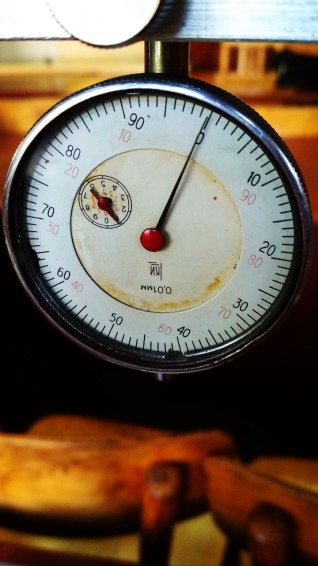 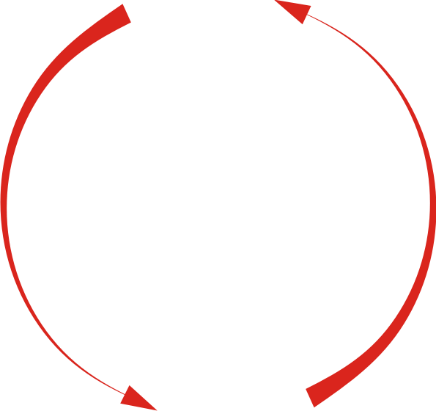 Порядок виконання роботи
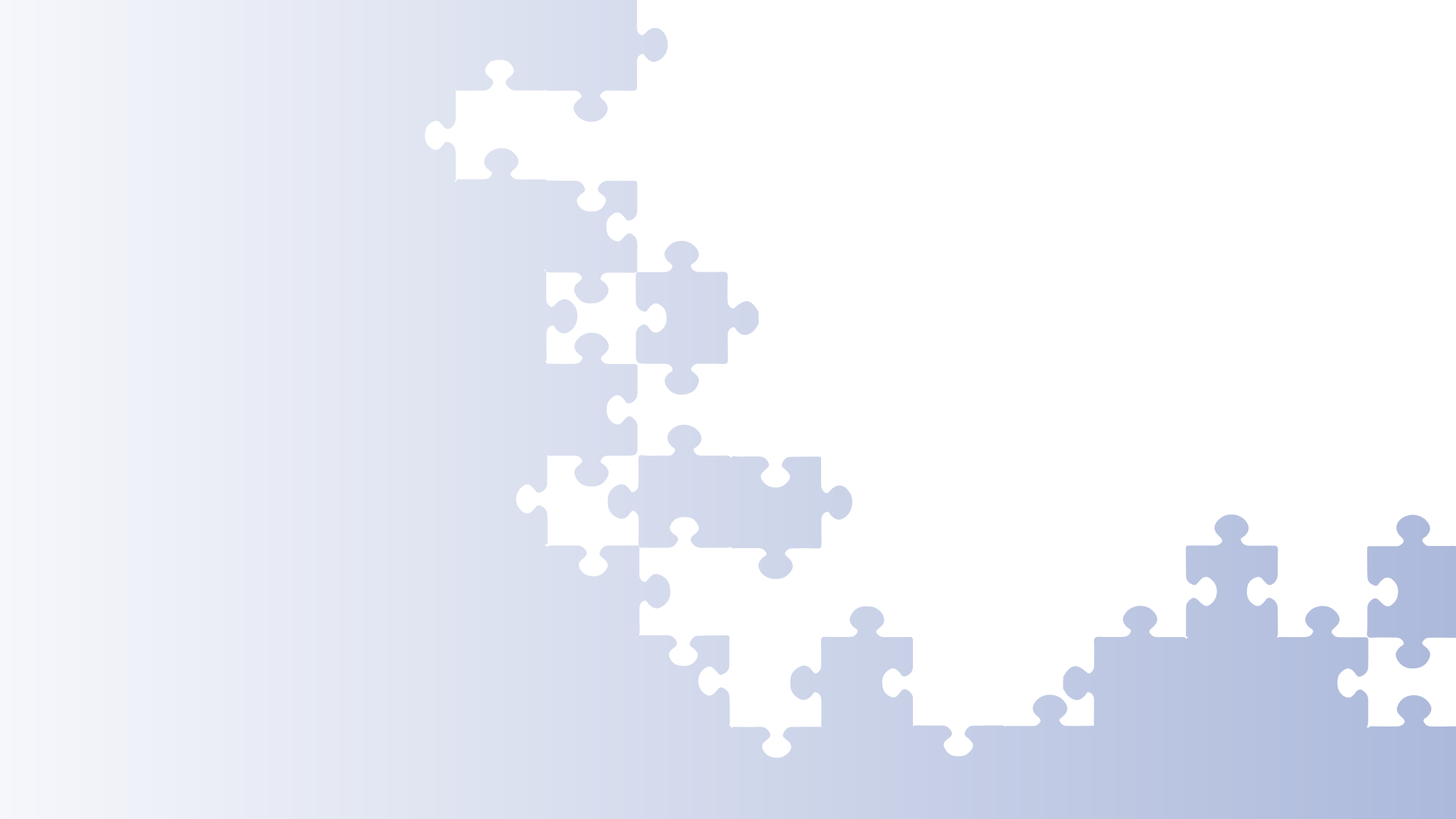 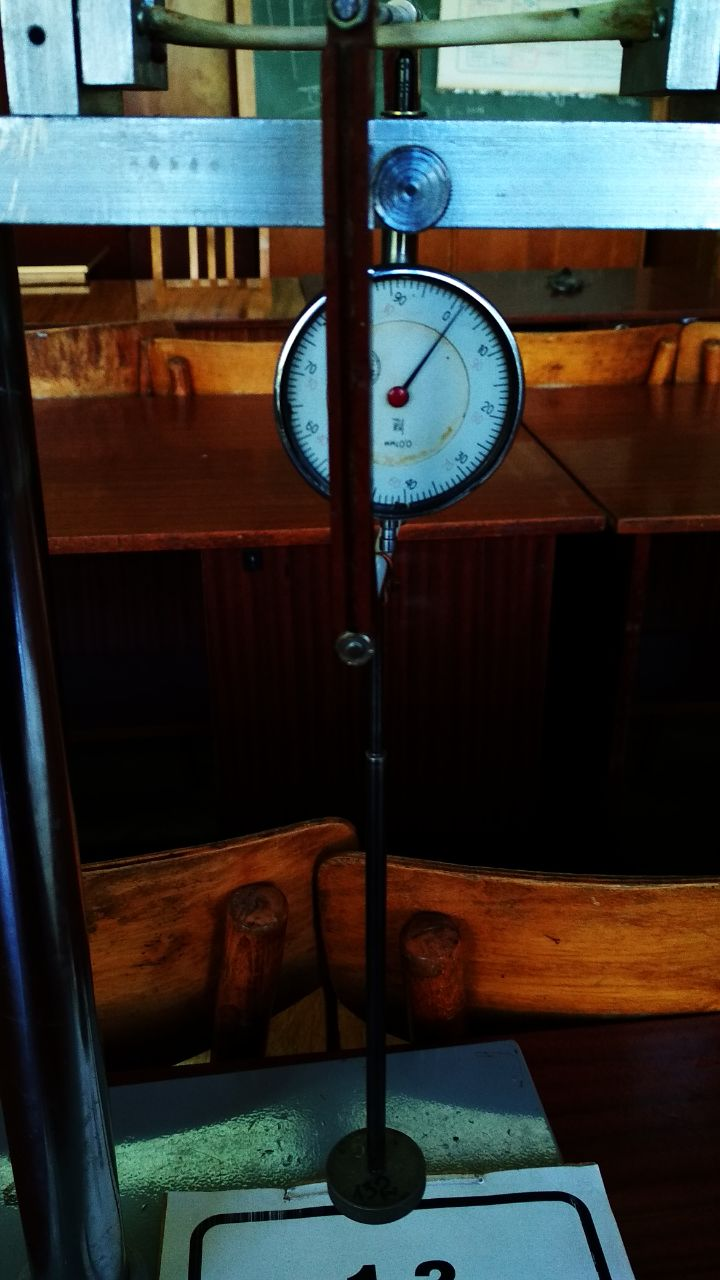 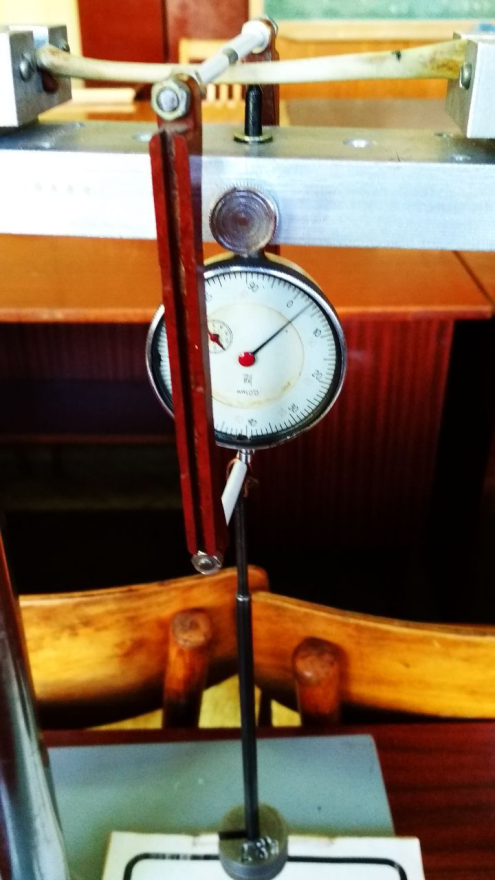 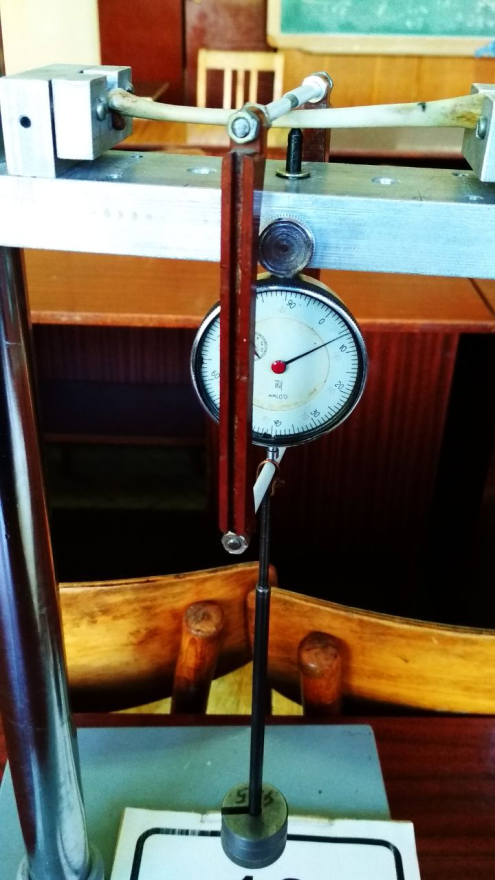 8. Навантажити перший    зразок вантажем P і  зняти відповідні    показання мікрометра, які є        стрілою прогину h .

Результати вимірів занести в 
табл.2(для першого зразка). 







!Нагадуємо, що для розрахунків в роботі треба переводити міліметри в метри і грами в  кілограми!
m2=180,7 г.

 Показання мікрометра:     3 поділки становить  
h2 =  0,03 мм.
m1=132 г.

 Показання мікрометра:     1,5 поділки становить  
h1 = 0,015 мм.
m3=223,2 г.

  Показання мікрометра:    5,5 поділки становить  
h2 = 0,055 мм.
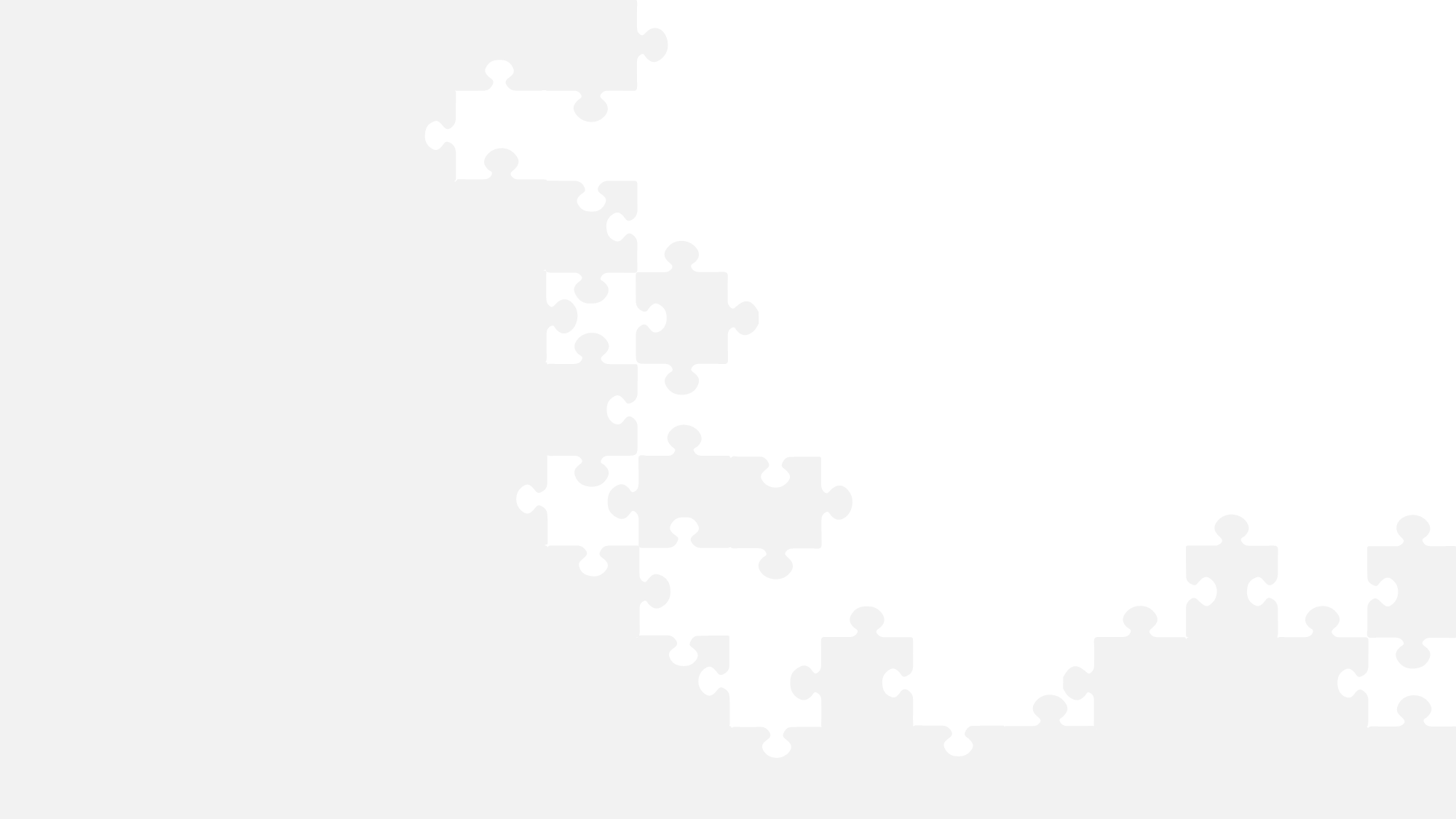 Порядок виконання роботи
9. Послідовно навантажувати перший зразок вантажами різної маси m і записувати в табл.2(для першого зразка) відповідні значення стріли прогину для кожного навантаження  Р = mg. 
10. Обчислити P/h для кожного навантаження, обчислити модуль пружності E для кожного з трьох навантажень.
11. Знайти <Е> першого зразка. Обчислити похибку вимірювання  ΔЕ
12. Результати вимірювань і розрахунки занести до табл. 2 ( для першого зразка).
Таблиця 2 (для першого зразка)
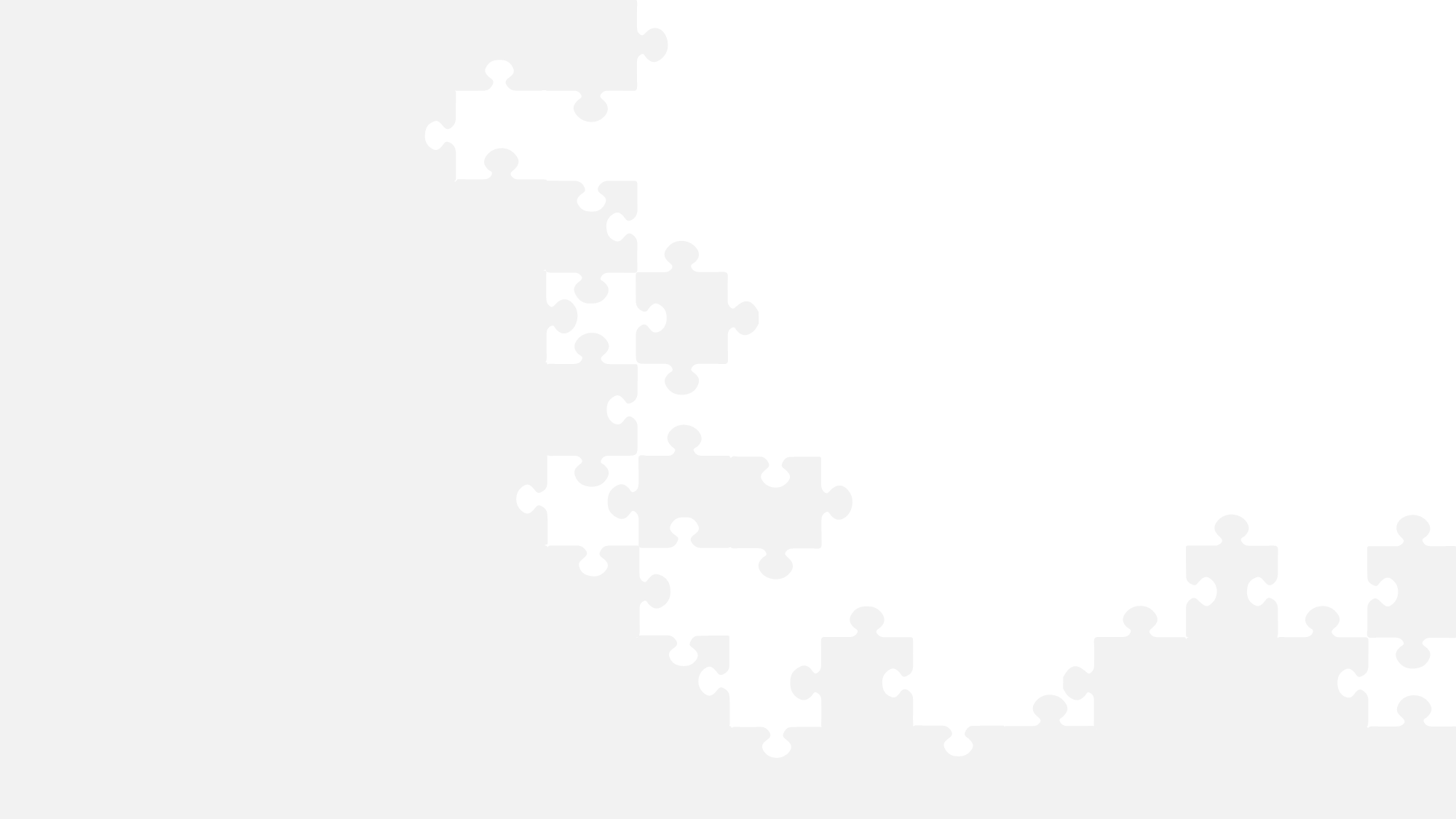 Порядок виконання роботи
13. Зробити аналогічні вимірювання і розрахунки для  зразків інших матеріалів та заповнити табл. 2 для 
другого і третього зразків.
Таблиця 2 (для другого зразка)
Таблиця 2 (для третього зразка)
14. Порівняти модулі Юнга різних матеріалів.  За результатами зроблених експериментальних дослідів 
зробити висновки
Література
1. Поль Р.В.  Механика, акустика и учение о теплоте. М., 1971
Савельев И.В. Курс общей физики. т.1. М., 1973
Упругость и неупрогость металлов.- Сборник статей. М., 1954
Хайкин С.Э. Физические основы механики. M., 1963
Ахматов А.С. Лабораторный практикум по физике: учебное пособие для студентов втузов. М., 1980
Пружні властивості кісткових тканин, Методичні вказівки/ Н.О. Якуніна, О.В.Дімарова, В.В.Федотов, І.О.Юрченко.-К.: НТУУ «КПІ», 2006, -12 с.
Додаток до лабораторної роботи
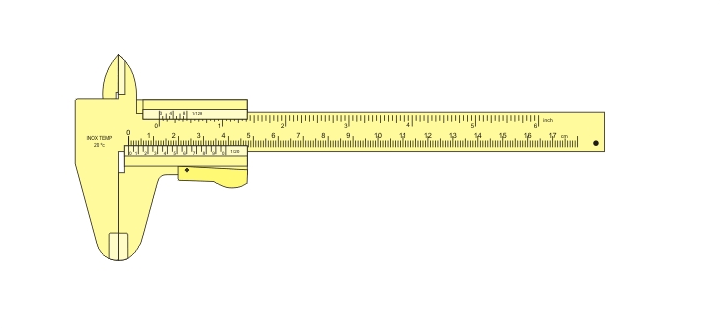 Технічна підтримка УЧБОВО-НАУКОВОЇ ЛАБОРАТОРІЇ КРІОГЕННОЇ ТЕХНІКИ
Олег КОЗЛЕНКО - завідувач

Вікторія ГОРНОСТАЄВА - провідний інженер 

Віктор  ГАВРИЛЮК - інженер
https://t.me/criogenkpi